Product Champion Cluster วัยเรียน :โรงเรียนส่งเสริมสุขภาพ
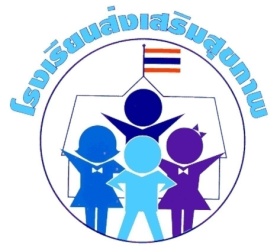 การสำรวจและประเมินผลผลิตภัณฑ์สำคัญ (Product Champion) : โรงเรียนส่งเสริมสุขภาพ
เครื่องมือที่ใช้เก็บข้อมูล
- แบบสอบถาม
แบบสำรวจและประเมินผลผลิตภัณฑ์สำคัญ (Product Champion)
ประกอบด้วย
แบบสำรวจและประเมินผลผลิตภัณฑ์สำคัญ (Product Champion) ชุดที่ 1
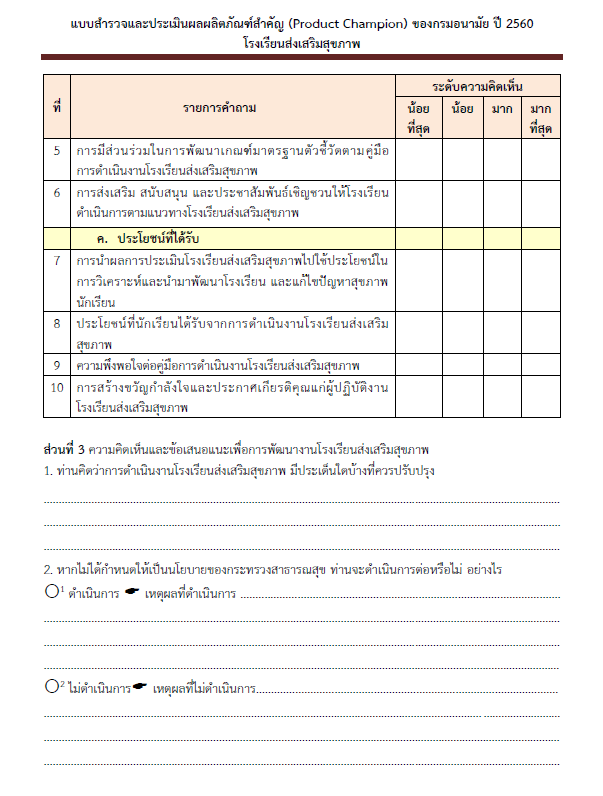 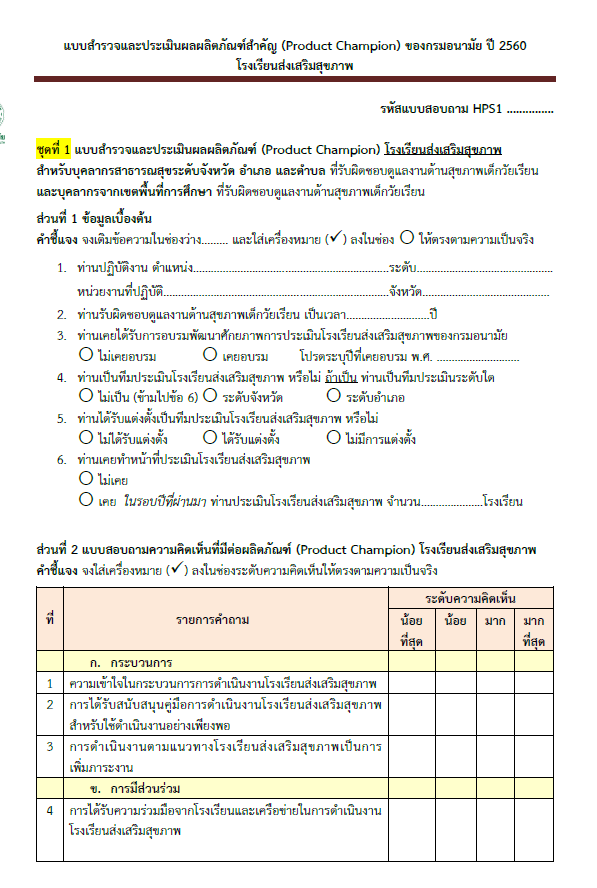 แบบสำรวจและประเมินผลผลิตภัณฑ์สำคัญ (Product Champion) ชุดที่ 2
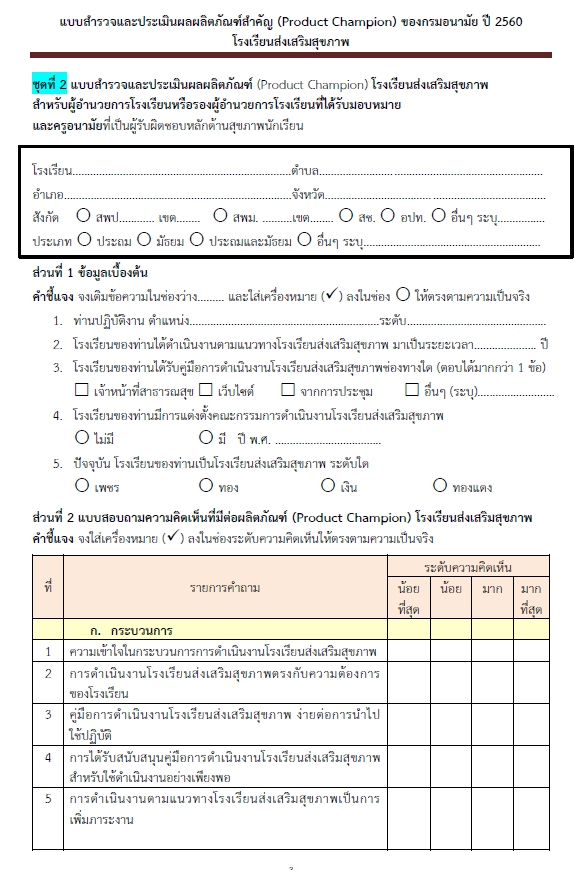 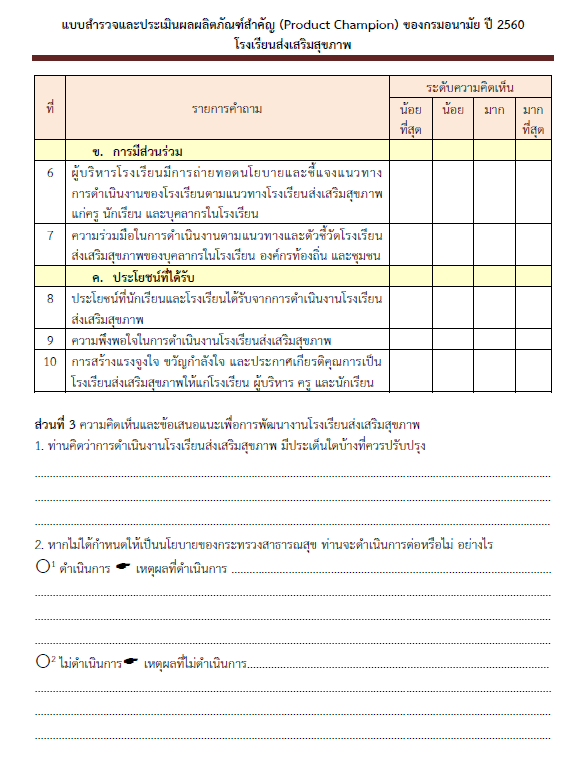 แผนการสุ่มกลุ่มตัวอย่าง
Multi-Stage Sampling
...
ศอ. 2
ศอ. 1
จ.1           (ที่ตั้งของศอ.)
สพป. (n=1)
สพม. (n=1)
สสจ. (n=1)
จ.2
สสอ. (n=1)
อ.1          (อ.เมือง)
อ.3
อ.2
อ.4
รพสต.ที่ดูแลโรงเรียน (n=1)
ต.1
ต.2
ต.3
ร.ร. (สพป.)
ร.ร.       (สพม.)
ร.ร.       (สช.)
ร.ร. (อปท.)
หมายเหตุ 
*กำหนดจำนวนอำเภอ โดย
- จังหวัดที่มีจำนวนอำเภอ
 < 10 อำเภอ เลือก 2 ตำบล
- จังหวัดที่มีจำนวนอำเภอ 
  > 10 อำเภอ เลือก 3 ตำบล
- จังหวัดที่มีจำนวนอำเภอ 
   > 20 อำเภอ เลือก 4 ตำบล
*สุ่มจังหวัด อำเภอ และตำบล ด้วยวิธี systematic sampling
ผู้บริหาร ร.ร.
(n=1)
ผู้บริหาร ร.ร.
(n=1)
ผู้บริหาร ร.ร.
(n=1)
ผู้บริหาร ร.ร.
(n=1)
ครูอนามัย 
(n=1)
ครูอนามัย 
(n=1)
ครูอนามัย 
(n=1)
ครูอนามัย 
(n=1)
Exclusion Criteria
ไม่ได้เป็น/ไม่เคยเข้าร่วมกระบวนการโรงเรียนส่งเสริมสุขภาพ
ไม่สมัครใจตอบแบบสอบถาม
จำนวนโรงเรียนตัวอย่าง
จำนวนโรงเรียนตัวอย่าง
จำนวนโรงเรียนตัวอย่าง
จำนวนโรงเรียนตัวอย่าง
จำนวนโรงเรียนตัวอย่าง
จำนวนโรงเรียนตัวอย่าง
Thank You
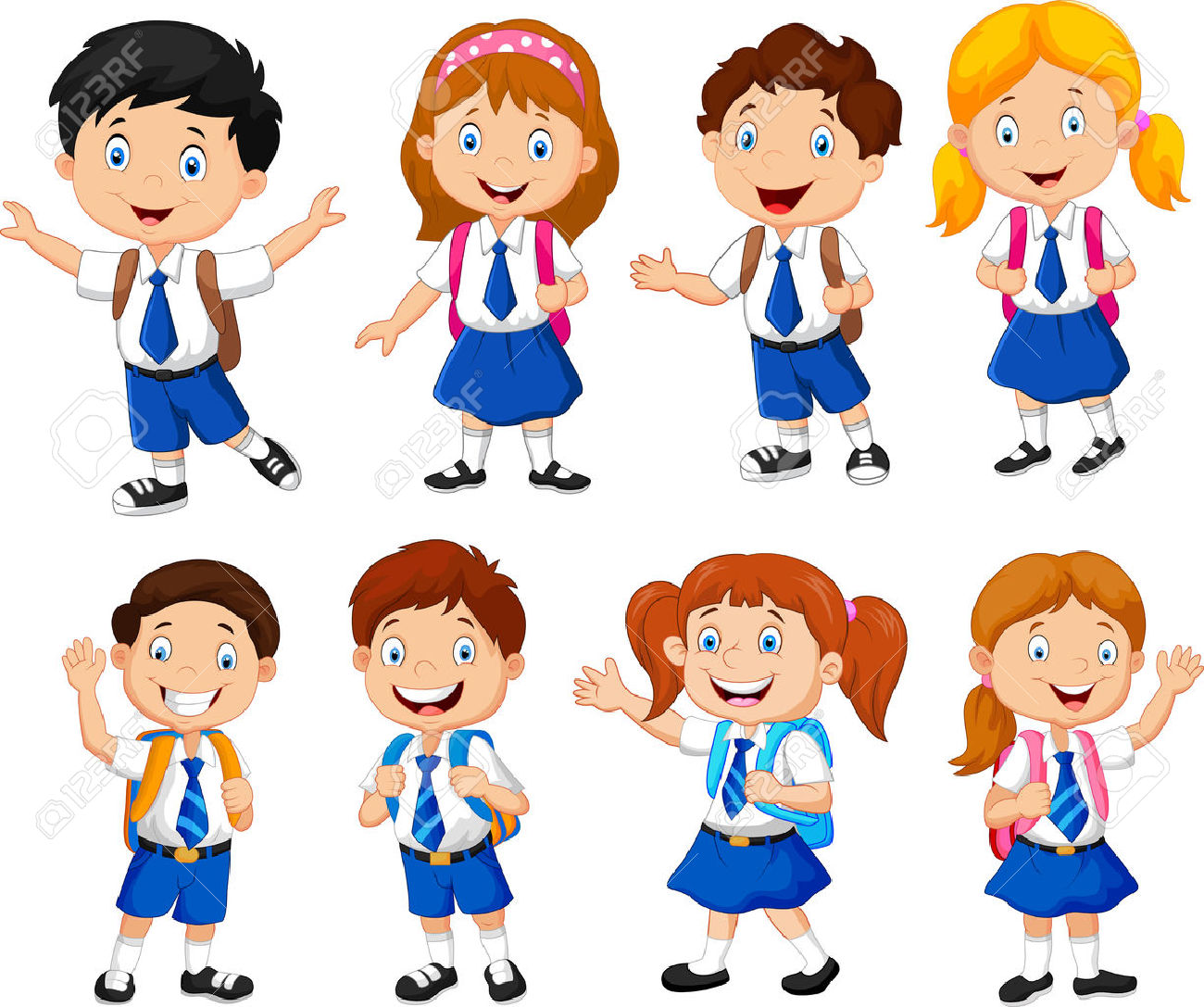 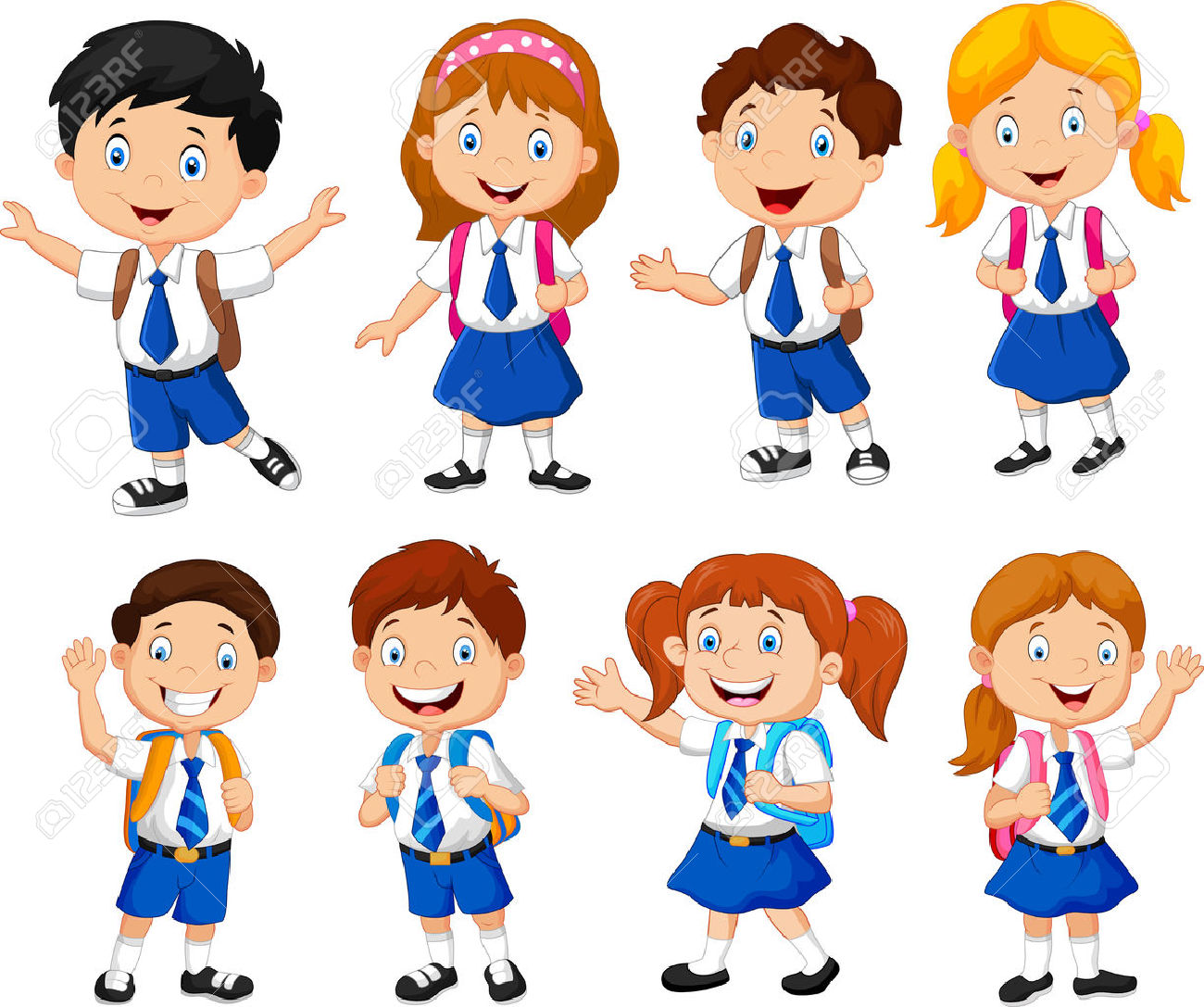 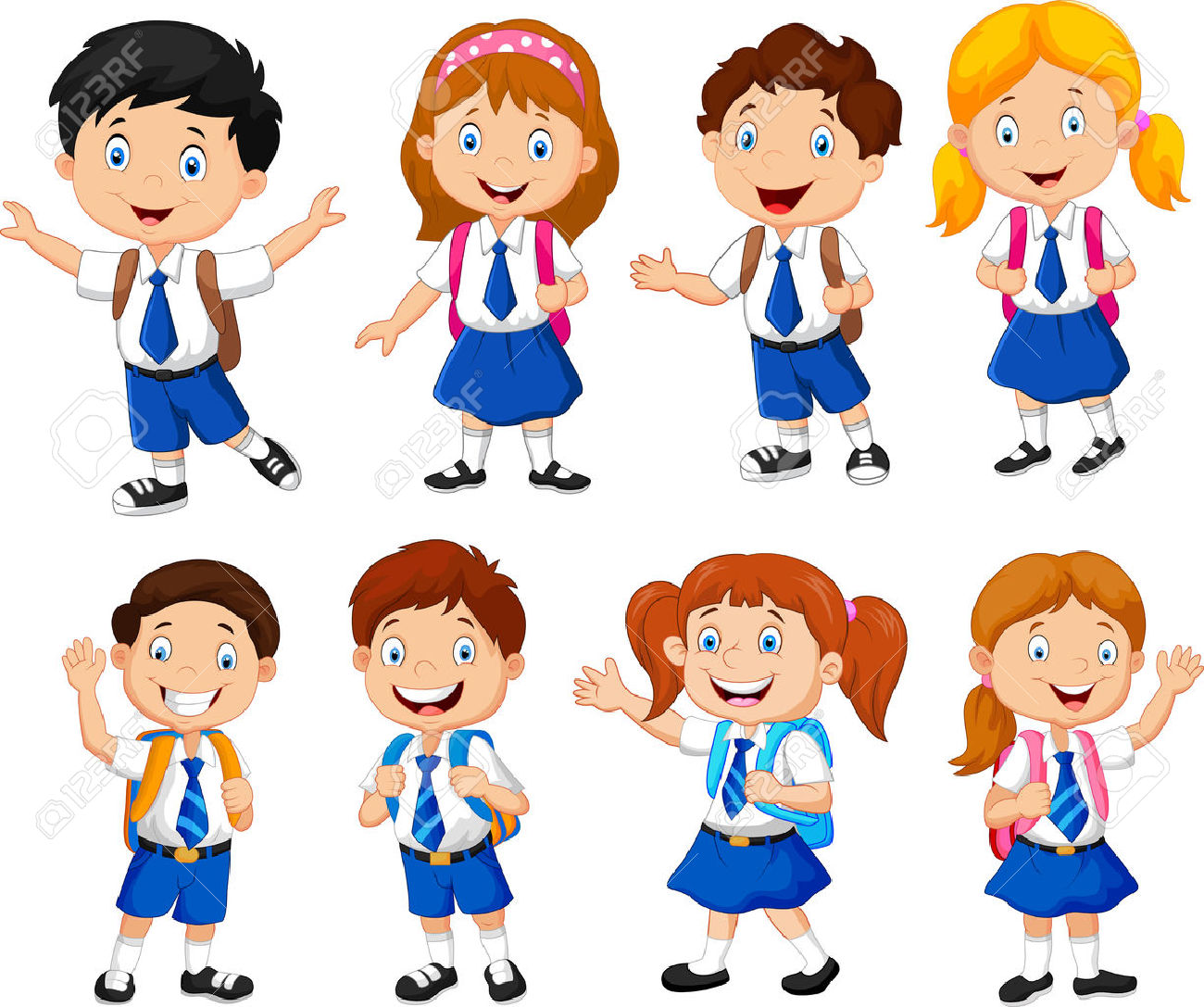 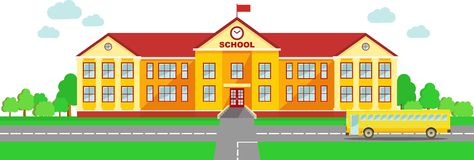